Математика - 2. разред
ЈЕДНАЧИНЕ- 
ОДРЕЂИВАЊЕ НЕПОЗНАТОГ САБИРКА
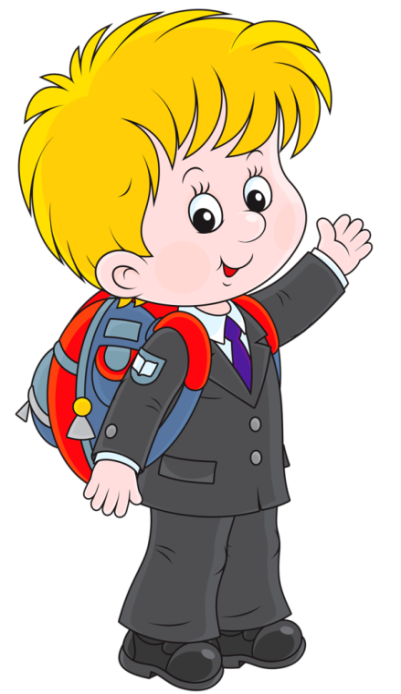 Миња је написала на табли три тачне једнакости. Који се број налази испод облачића црвене боје, а који испод  плавог и жутог?
8              
4
7
5 + 3 = 8  
4 + 3 = 7
2 + 7 = 9
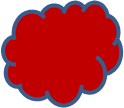 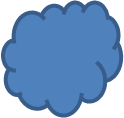 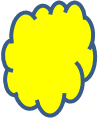 Примјери :
4 + 3 = а       а = 7
4 + 5 = б       б = 9
6 + 2 = в       в = 8
7 + 3 = х       х = 10

Често се пише слово х (читај:икс).
Умјесто бројева смо написали слова а, б, в, х.
Могли смо користити било које друго слово.
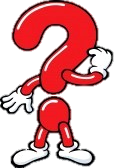 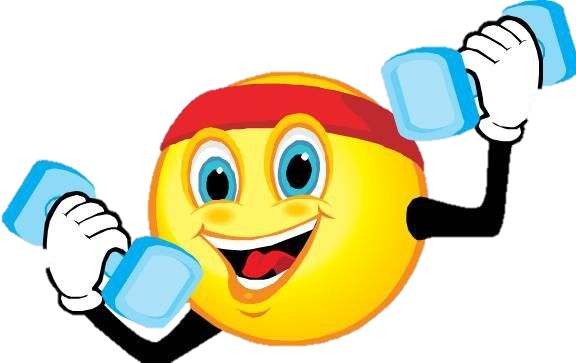 Вјежбамо:
1.
5+а=10  а=10-5 а=5

б+3=8   б=8-3   б=5

4+х=7 х=7-4 
х=3
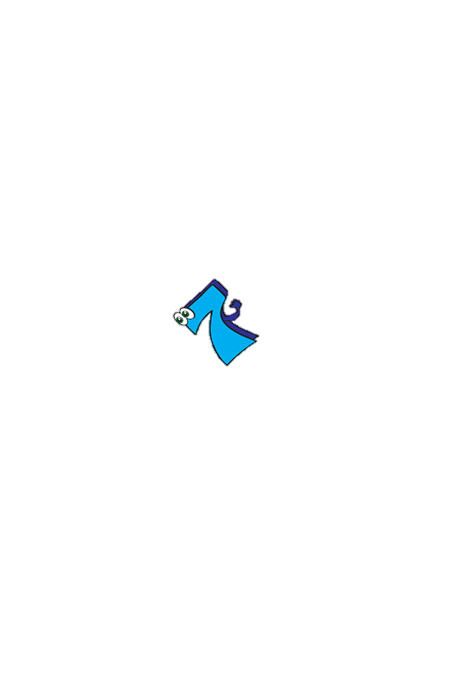 Рачунамо:
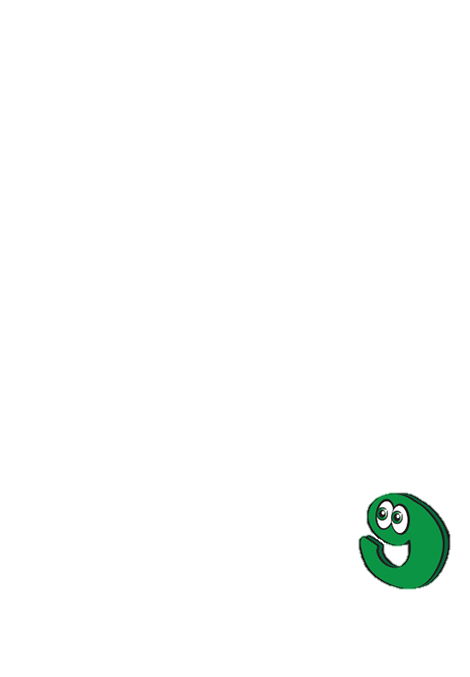 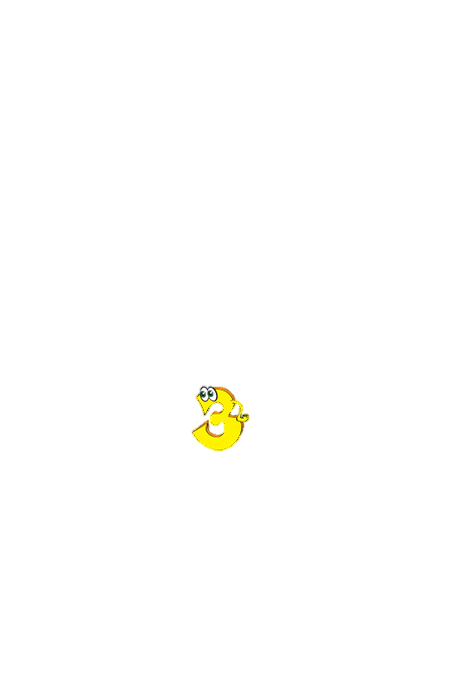 Ако је x=3 онда је х+2=3+2=5
Ако је х=5 онда је х+2=5+2=7
Ако је х=8 онда је х+2=8+2=10

Ако је непознат први сабирак, израчунаваш га тако што од збира одузмеш познати сабирак. Умјесто непознатог сабирка ставиш знак ,,х“ или било коју другу ознаку (нпр. слово а).
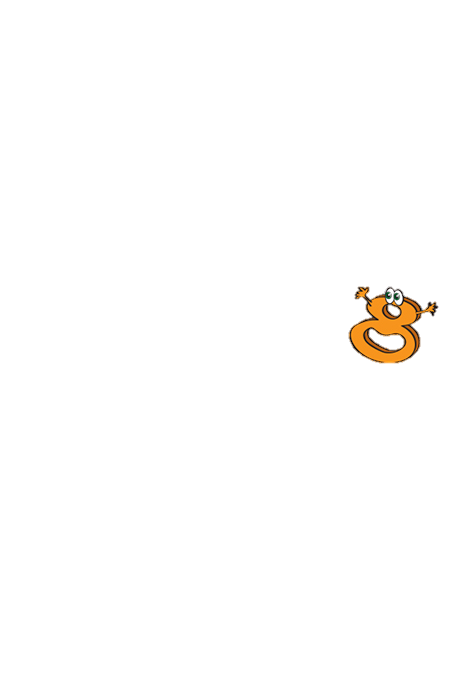 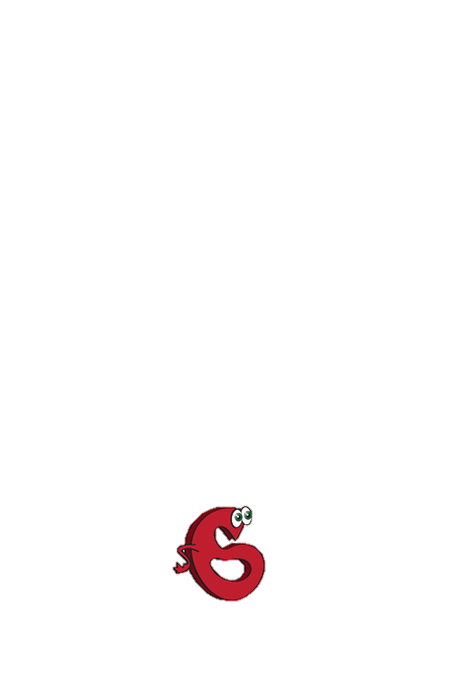 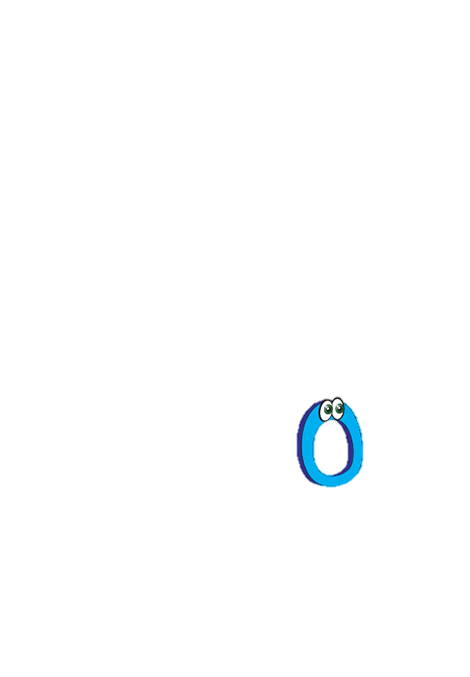 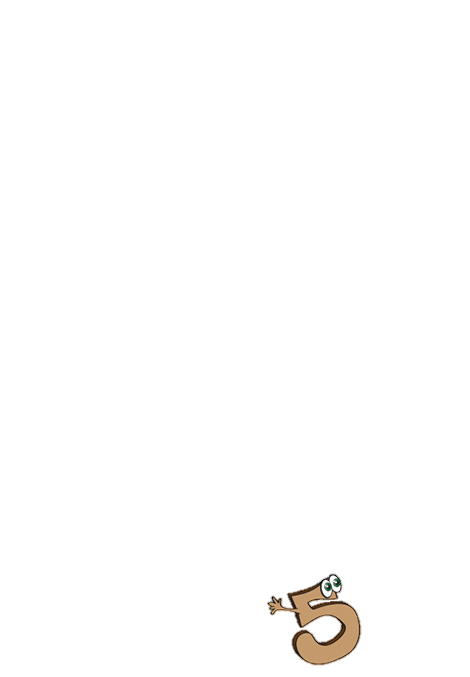 2. Непознати број каже: ,,Ако ме увећаш за 4, добићеш број 8. који сам ја број?“
Х+4=8
Х=8-4
Х=4
3. Милош је добио 2 жута и 3 плава кликера од брата. Рекао му је да ће их имати укупно 8 када добије и зелене. Колико зелених кликера Милош треба да добије?
Рачунамо:
    (2+3)+Х=8
    5+Х=8
    Х=8-5
    Х=3

Одговор: Милош треба да добије три зелена кликера.
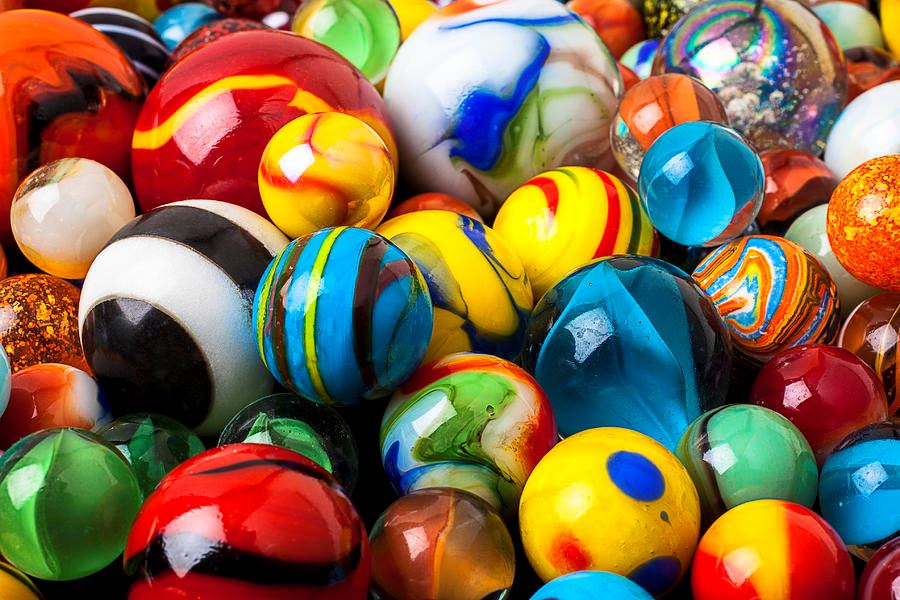 Задатак за самосталан рад:
Ријеши задатке у Радној свесци на страни 51.
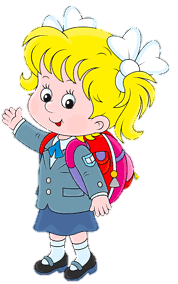